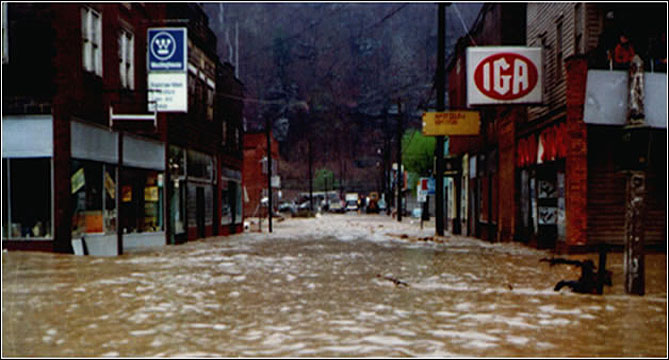 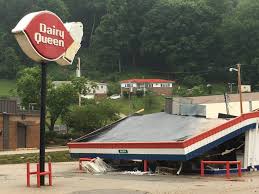 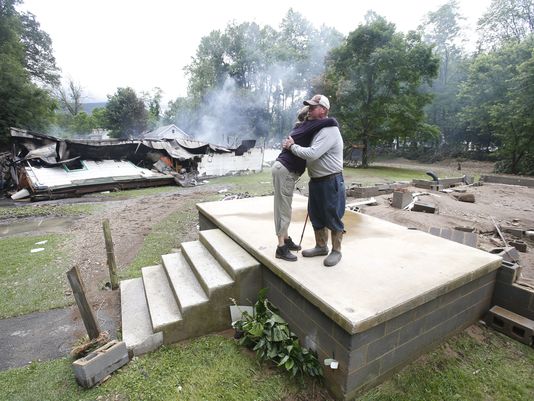 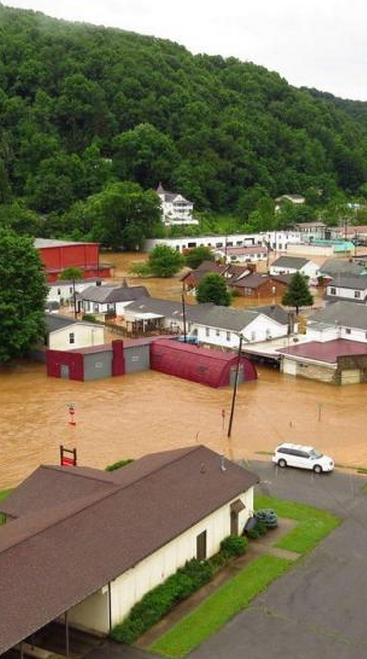 West Virginia Statewide Flood Risk Assessment

Kurt Donaldson, GISP, CFMManagerWV GIS Technical CenterWest Virginia Universitykdonalds@wvu.eduSeptember 2019





Devastating 2016 June Flood
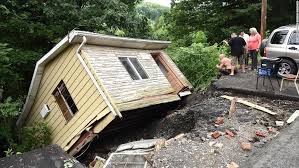 Hazard Mitigation Grant Project
A Statewide Approach to Risk Studies Multi-Hazard Risk Assessments
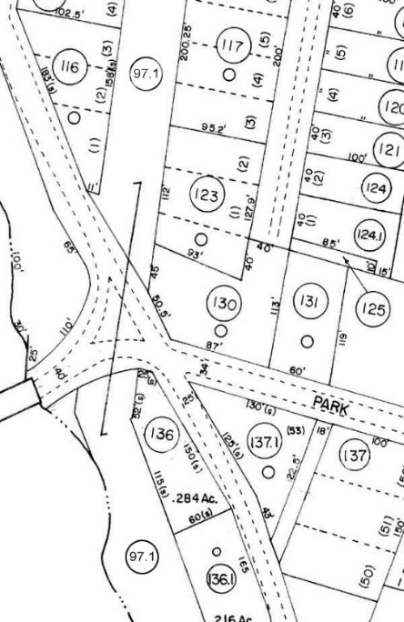 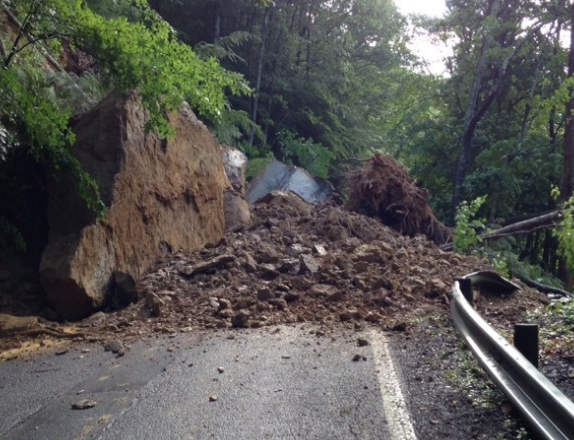 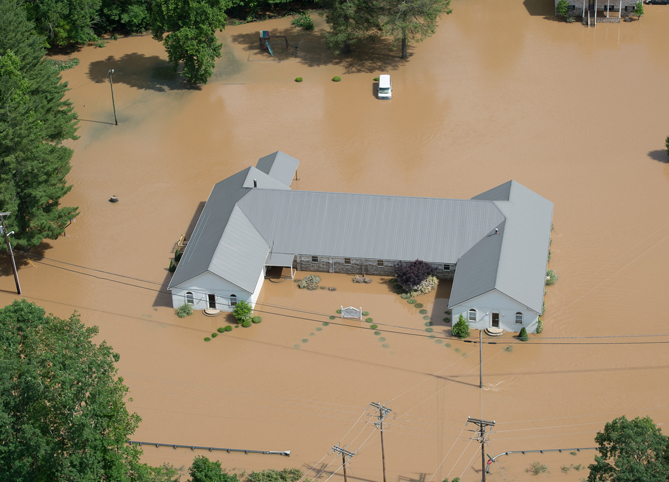 Floods Risk (TEIF)
Landslide Risk (TEAL)
Reference Data Development
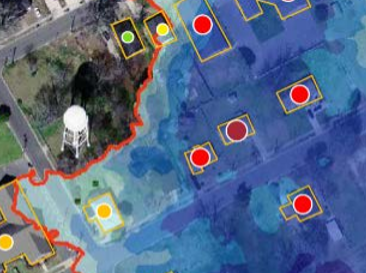 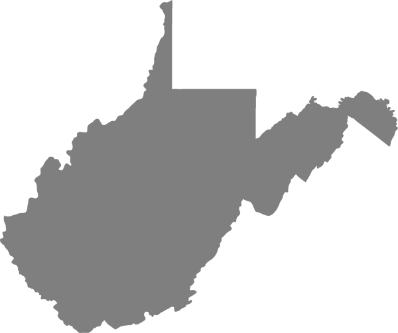 Statewide
Inventory Building-LevelFlood-Risk Structures
Budget Breakdown
[Speaker Notes: WV Map indicating population density]
Flood Risk Development Team
Full and Part-Time Staff
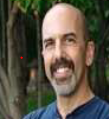 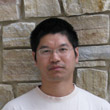 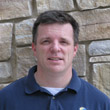 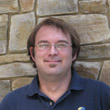 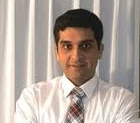 Jim SchindlingDatabase Programmer
Xiannian ChenGIS Programmer
Kurt DonaldsonManager
Kevin KuhnGIS Analyst / Address-Parcel Specialist
Behrang BidadianGRA
Shelter Models
WV GIS Technical CenterWest Virginia UniversityMorgantown, WVhttp://wvgis.wvu.edu
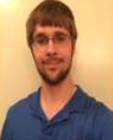 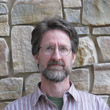 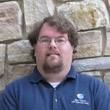 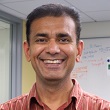 Kevin ShraderGRABuilding Inventory, Flood Visualization
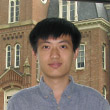 Eric HopkinsGIS Analyst / Flood Risk Specialist
Frank LaFoneSystems Administrator
Maneesh SharmaGIS Analyst / Flood Risk Specialist
Yibing Han
GIS Programmer
Flood Risk Projects & Contacts
WV GIS Technical Center involved with FEMA Flood Risk Projects since 2003
Hazard Mitigation Grant
Multi-Agency Coordination
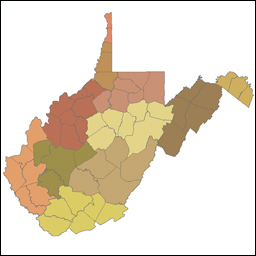 Federal Agencies
State Agencies
Universities
Regional Councils
Local Counties
Private Companies
11 Regional Planning & Development Councils
55 Counties
232 municipalities
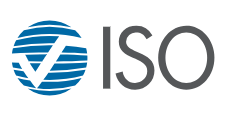 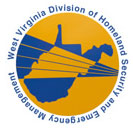 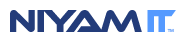 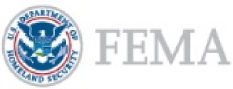 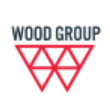 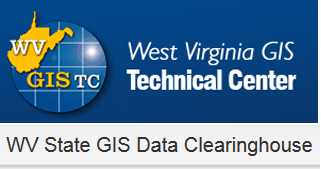 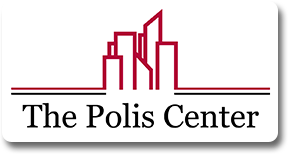 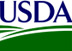 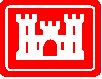 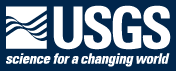 5
Statewide Flood Risk Assessment
Support for…
Local/State Hazard Mitigation Plans
Floodplain Management Activities
Community Rating System (CRS) Activities
Community Assisted Visits
Flood Event Modeled
Riverine 1% Annual Chance Flood Event for ALL Structures
Regulatory and Non-Regulatory High Risk Flood Zones
Estimate 100,000 structures in West Virginia 
Riverine .2% Annual Event for Essential Facilities 
Detailed Building Inventories 
Key Reference Layers:  parcels, assessment attributes, E-911 address points, leaf-off imagery, building footprints, community boundaries
User Defined Facilities Enhanced for spatial and attribute accuracy 
Flood Risk Assessment GIS (FRAGIS) Database
State-level integration
Identifies GIS Data Gaps or Deficiencies
WV Flood Risk Assessment
Statewide Depth Grid
Composite Depth Grid of best available sources to include:
Model-Backed HEC-RAS Depth Grids or Statewide 2010 Hazus Level-1 Depth Grid
Flood Model Software and Programs
FEMA’s OpenHazus FAST (Flood Assessment Structure Tool) and other customized programming scripts.
Most model outputs at the Building Level: Damage Loss, Debris Removal, Population Displacement
Outputs:  Analytics / Reports / Publish Online
Community and Building-Level Reports/GIS Files
State GeoPlatform (WV Flood Tool - www.mapWV.gov/Flood) 
3D Flood Visualizations
Field Verification & Community Engagement 
Field verification of model inputs (building stock) and model outputs
Iterative process of improving Flood Risk Assessment GIS
Building-Level Flood Risk Assessments
Building-Level Flood Risk Assessments support:
Hazard Mitigation Plans 
Floodplain Management
Community Assisted Visits 
Community Rating System
Benefits
More detailed and accurate assessments
Automated scripts generate outputs quickly 
Cost savings through efficiencies
Helps multiple stakeholders
Comprehensive Building Risk Database
Building-Level Assessment Cycle
MODEL OUTPUTS
Building LevelCommunity Level
3D Visualizations
Published to WV Flood Tool
Methodology
Consistent methodology statewide
Semi-automated workflows
Continuous cycle to improve and update assessments
Statewide Flood Risk Assessment
MODEL INPUTS
Flood StudiesDepth GridsBuilding Stock
Model Data Inputs
GIS Reference Data
Community Boundaries
Parcels/Assessment Attributes (Building Stock)
E-911 Addresses (Building Stock)
Leaf-Off Aerial Imagery (Building Stock)

New Elevation Data
Driver for Flood Studies (new flood zone boundaries)
Depth Grids and WSEL Grids
Ground Elevation:  1-ft contours, 1-m DEM
Community Boundaries / Statistical Units
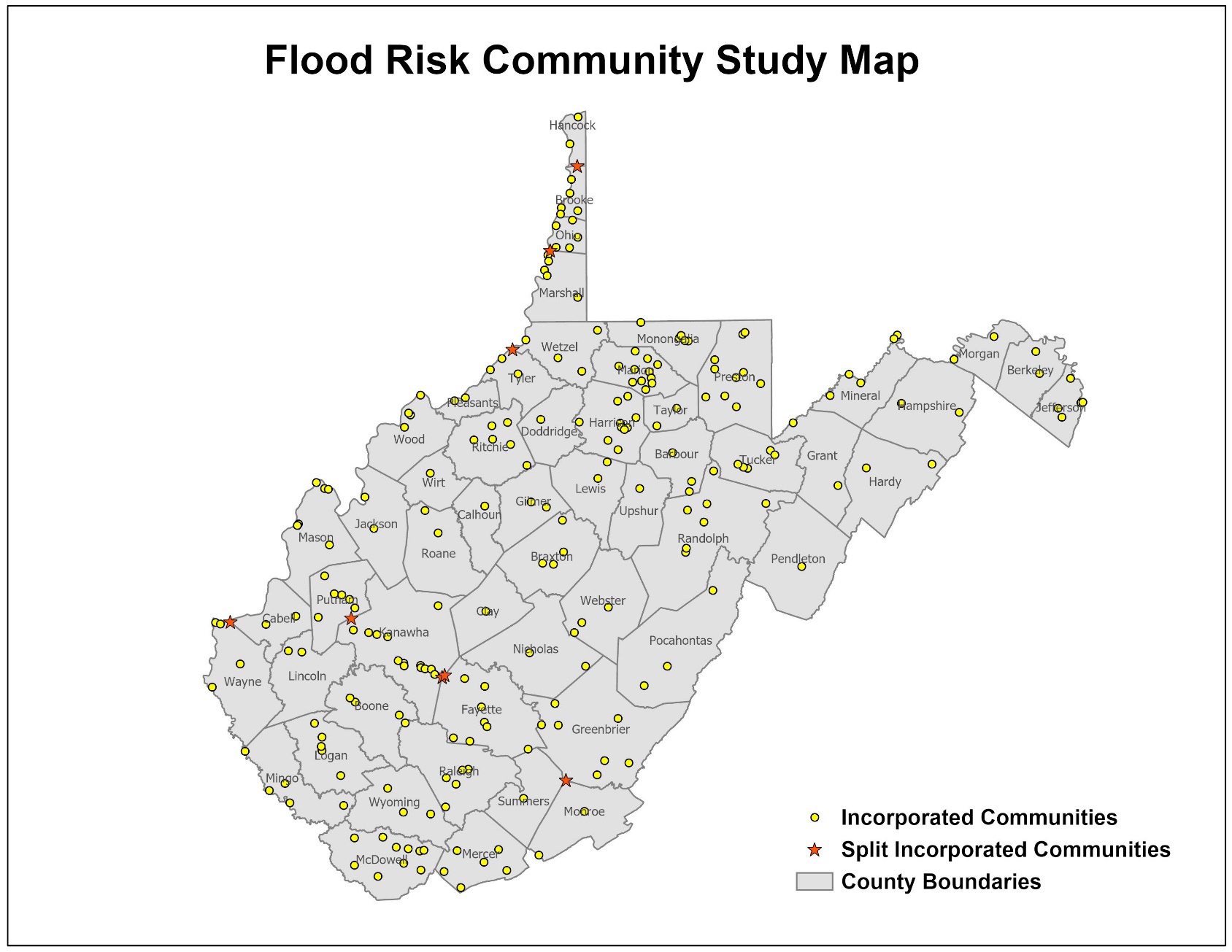 232  incorporated areas
+55  unincorporated areas287  Communities + 8   split communities              295   Statistical Geographies
295 Statistical Geographies form287 Communities which form
55 Counties which form
11 PDC Regions which form
1 Statewide Flood Risk Assessment
95% of WV Municipalities have Special Flood Hazard Areas (SFHA)
GIS Data Development
Parcels                      Site Addresses                     Aerial Imagery                   Elevation
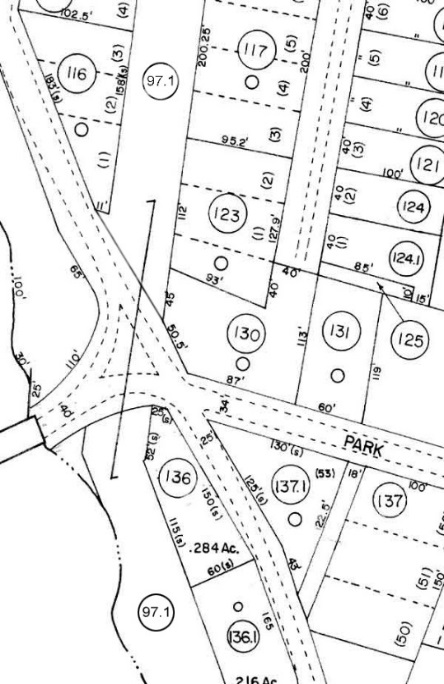 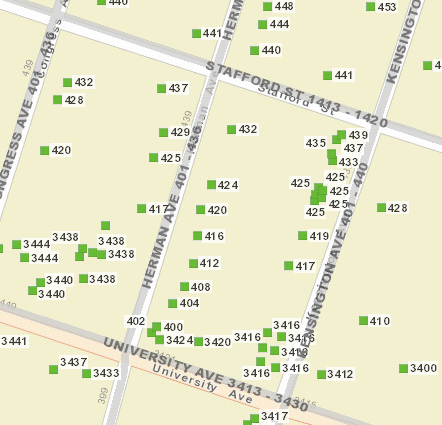 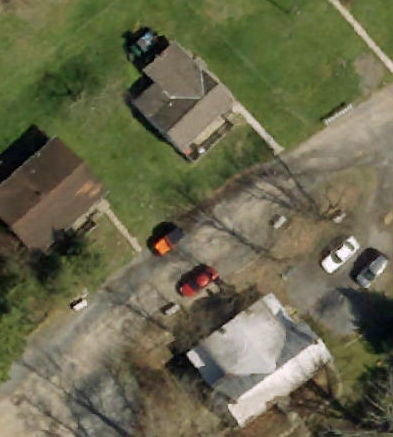 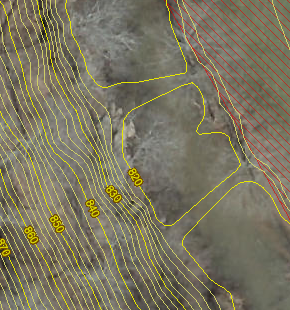 Migrate six counties from paper to digital parcels
Flood-risk communities with missing or incorrect E-911 addresses
County Leaf-off imagery no older than 5 years
Statewide 1-meter DEM and 1-ft. contours.  Flood Studies, Depth & WSEL Grids
Improving State’s Spatial Data Infrastructure
Statewide E-911 Addresses
Address Issues
Missing Address Site Numbers
Wrong Addresses(98 Graham St. should be 315 Graham St.)
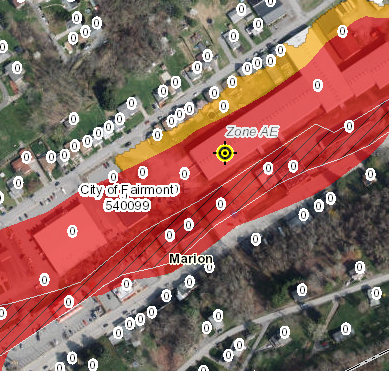 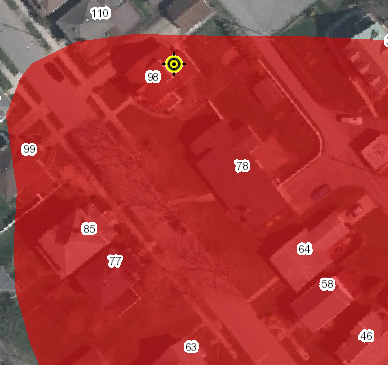 Fairmont, WV
Elkins, WV
Counties benefiting from HMGP
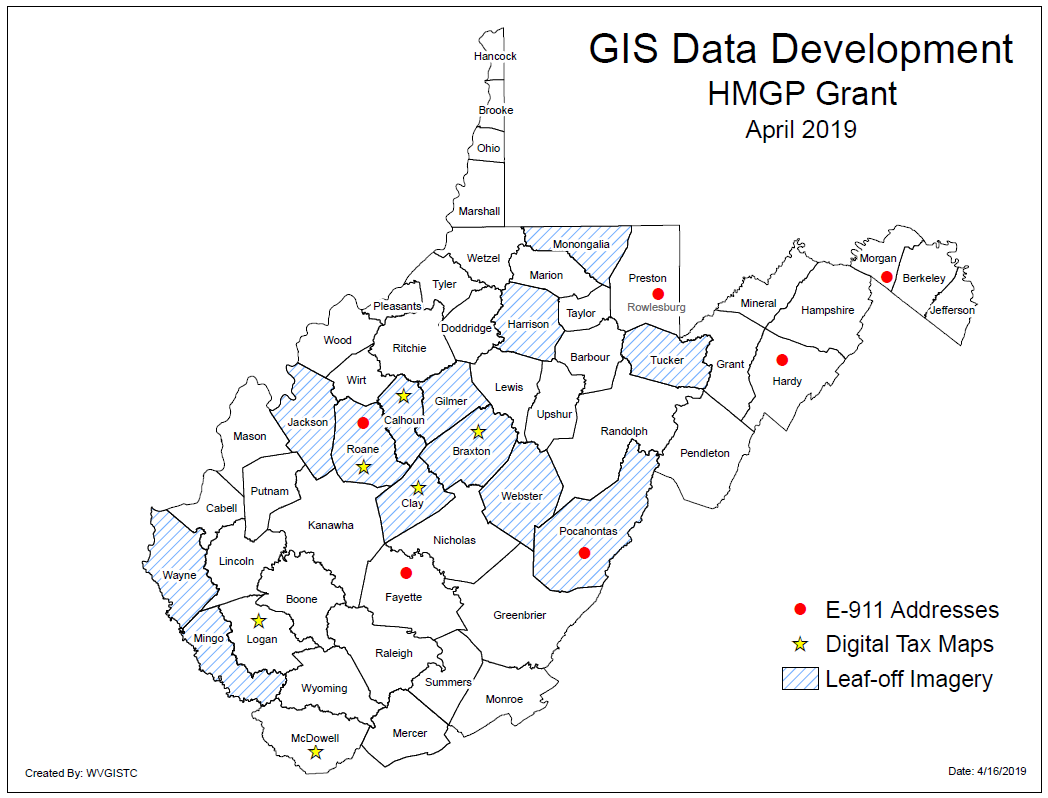 Communities benefiting from HMGP
GIS Data Development Costs associated with Statewide Multi-Hazards Project
Communities
Grantor
Recipient
Sub-Recipient
Statewide Contracts
LiDAR-Derived 1-FT Contours
The WV Flood Tool Allows Users to View:
 Ground Elevation 1-M DEM Value/1-Ft. Contour, Water Depth, and Flood Height (WSEL) if available
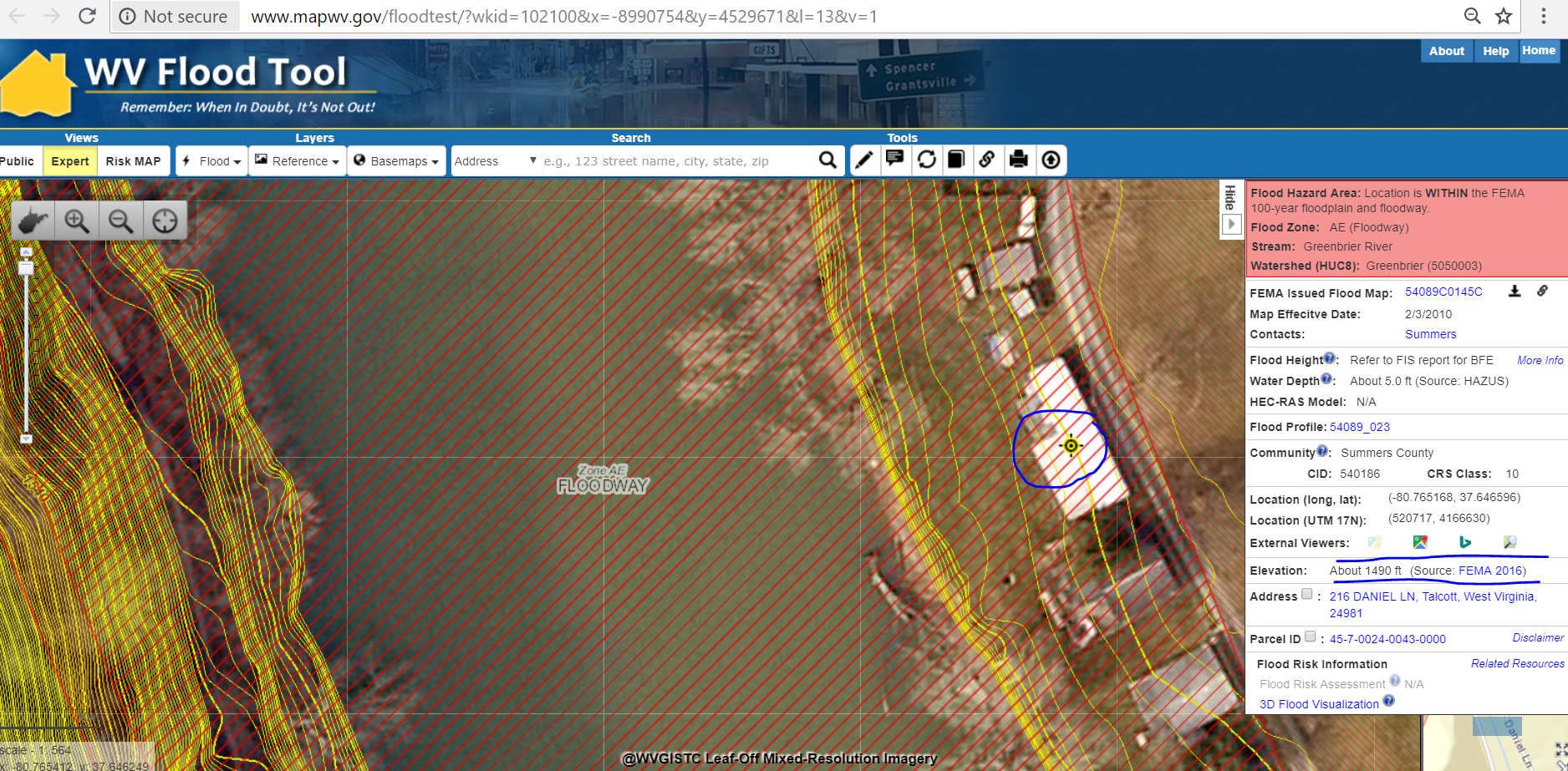 Source: FEMA 2016
FEMA-purchased elevation data can be accessed through State Data Clearinghouse www.mapwv.gov/lidar or the U.S. Geological Survey’s The National Map
Elevation Source
Source: FEMA 2016
Source Table
Source Graphic
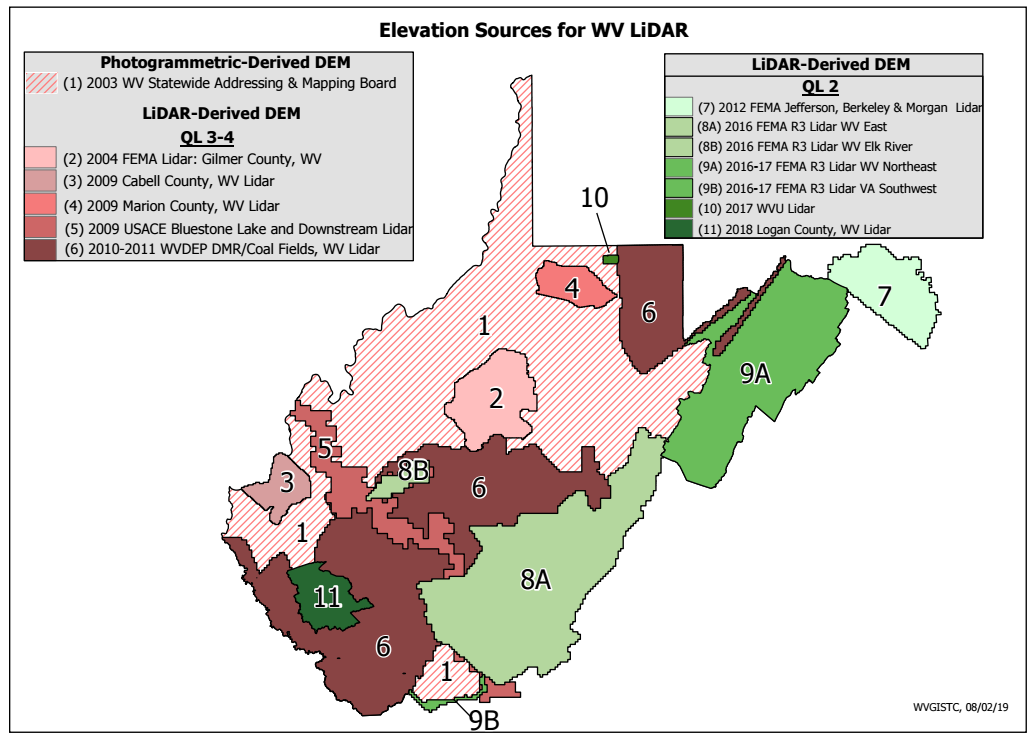 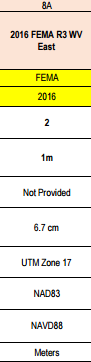 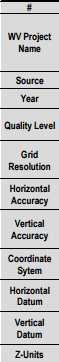 WV Elevation Source Listing and Graphic:  https://www.mapwv.gov/floodtest/docs/WV_FloodTool_ElevationSource_Metadata.pdf
Statewide Flood Risk Assessment
Building Inventory &Accuracy Improvements
BUILDING INVENTORY & ACCURACY IMPROVEMENTS
Building Location
Building Attributes
Building Inventory Objectives
Identify Primary Structures points
Verify Building Identification
E-911 Address
Parcel geometry and assessment record
Aerial and StreetView Images
Building Sketches (parcel assessment record)
Determine Building Characteristics (Occupancy Class, Cost, Basement, Foundation Type, Stories, Area, etc.)
Default Characteristics derived from Assessment Records
Overriding Modified Building Characteristics from user-defined values
Ensure Building Point in most Restrictive Flood Zone
Iterative Process and QC to make more accurate

Record Data Issues and Data Gaps
Building Inventory
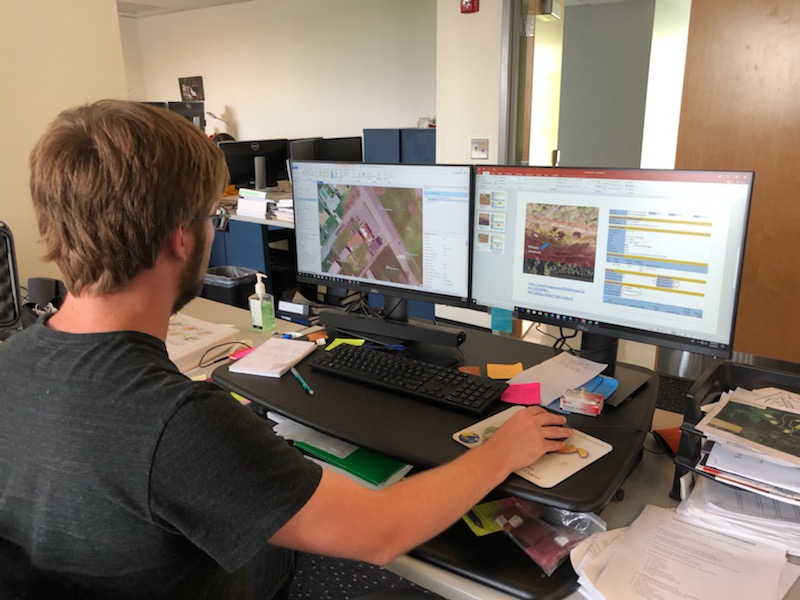 GIS Specialist conducting Building Inventory
Primary Structure: Not a Building
CRS Manual Page 300-5
“Not a Building”
Open pavilions, carports, underground pump stations, trailers, etc. are not buildings
Accessory structures are not counted
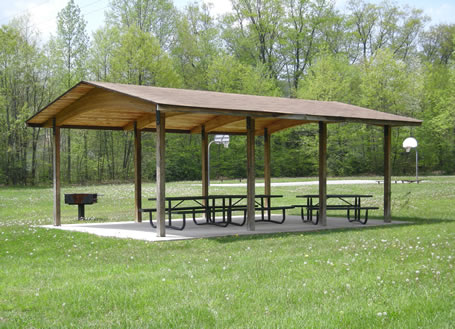 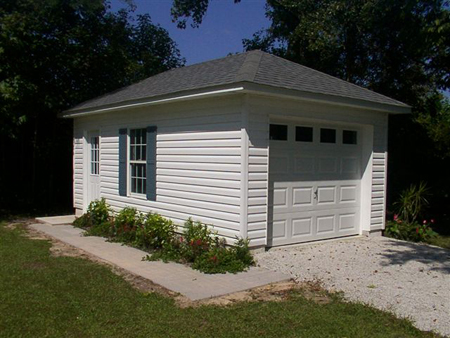 All primary structures in high-risk flood zones are inventoried.
Critical infrastructure in moderate-risk flood zones also inventoried.
Multiple Structures in a Single Parcel
Single Building Point for Multiple Buildings on a Single Parcel/Assessment
Outbuildings and detached structures associated with a Primary Structure as a single point that correlates with Building Appraisal Value.
Multiple buildings associated with commercial, industrial, or agricultural sites are identified as a single Primary Structure point if all structures are in the flood zone and can be correlated with Total Building Appraisal Value in Assessment Report.

Multiple Building Points in Single Parcel/Assessment (see example below – 4 Apt. Bldgs.)
Points are associated with each Primary Structure in Flood Zone.  Associated Model Input Parameters (Cost, Area, Occupancy Class, etc.) are recorded as separate building records.  3 apartments below are primary.
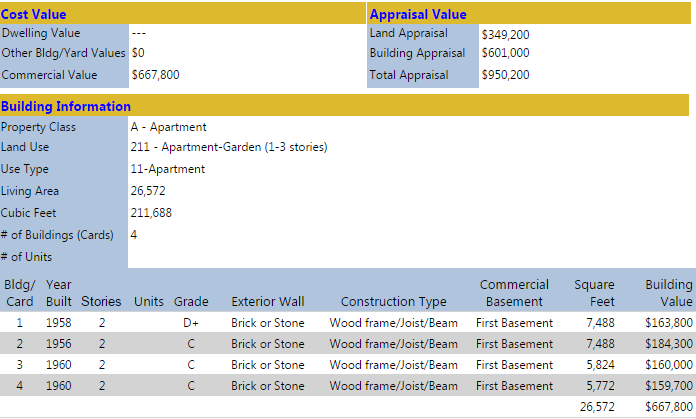 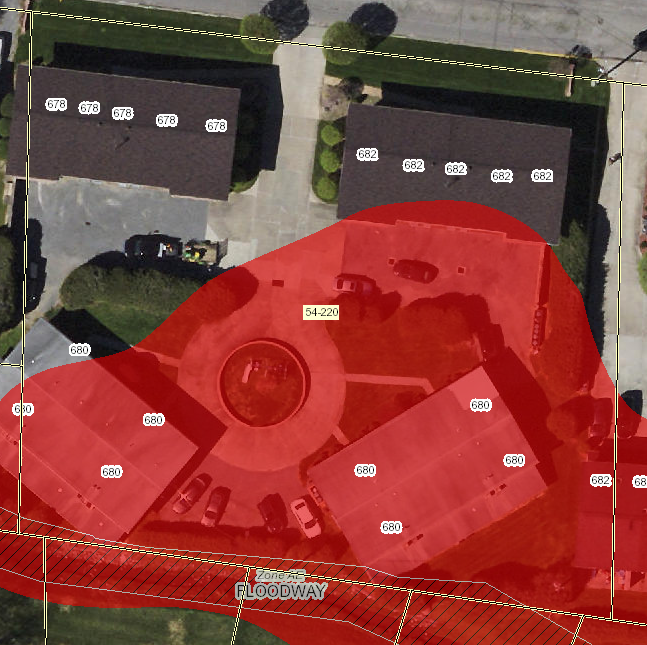 682
Flood Tool Assessment Report
PID: 31-15-0054-0215-0000
680B
680A
682
680A
680B
Flood Tool Map View
The Web Parcel Assessment Reports provide a breakdown of individual building values and characteristics in single parcel
Building Identification
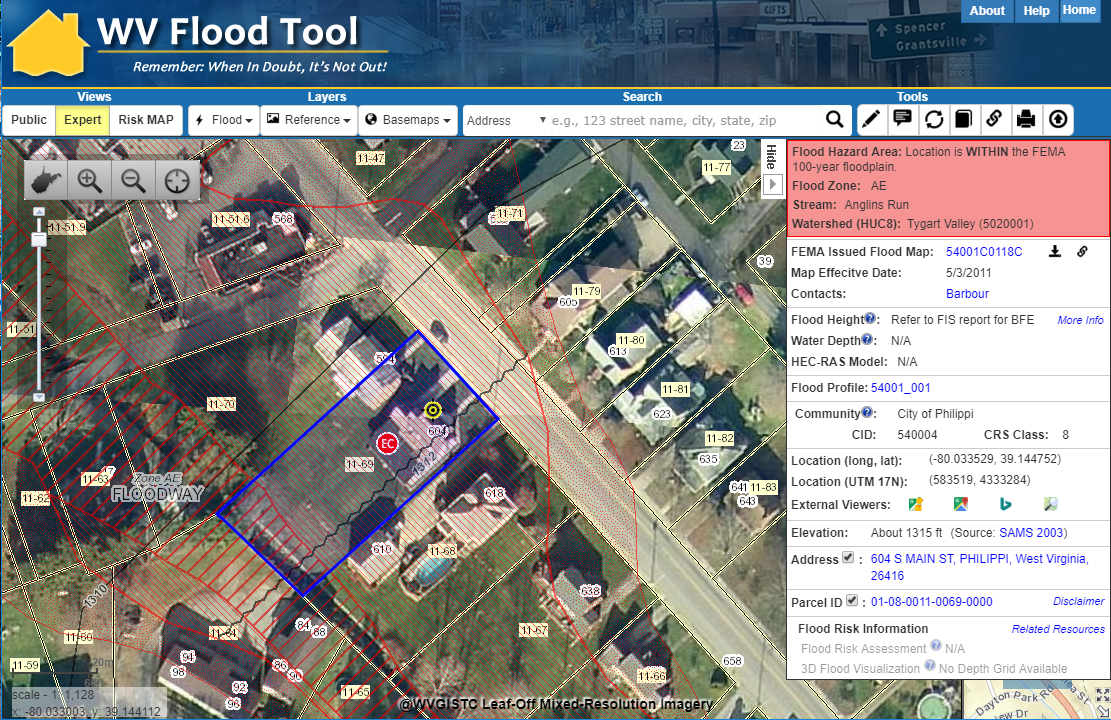 SHARE LINK
604 Main St, Philippi, WV  26416
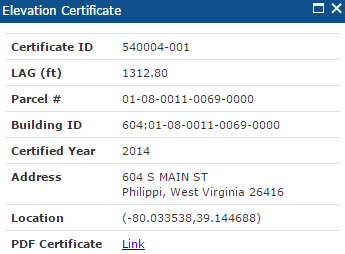 X,Y COORD.
0
ADDRESS
PARCEL
Share Link: https://www.mapwv.gov/flood/map/?wkid=102100&x=-8909292&y=4742427&l=12&v=1
Building Identification
E-911 and County Assessor report location as 604 S Main Street
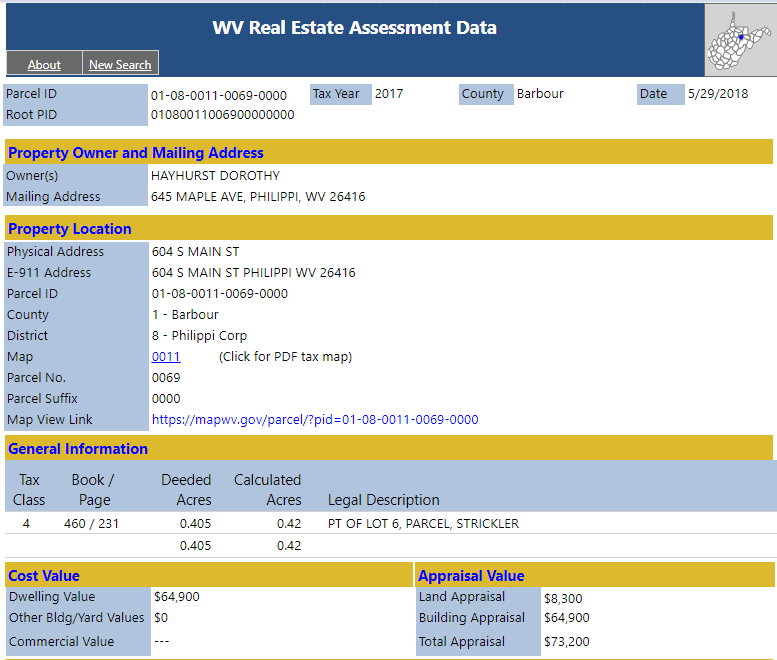 Property Parcel Address
E-911 Address
Share Link:  http://www.mapwv.gov/Assessment/?PID=01080011006900000000
Building Identification
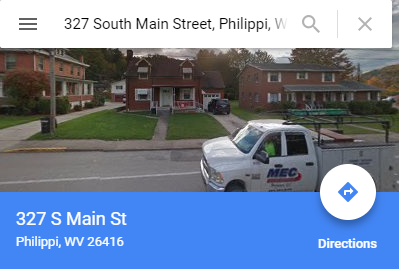 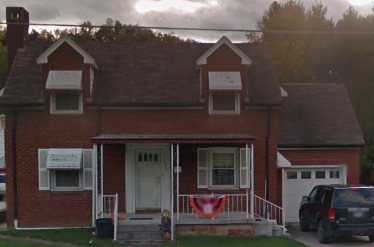 Google Street View and House Number list location as 327 S Main Street
Building Identification
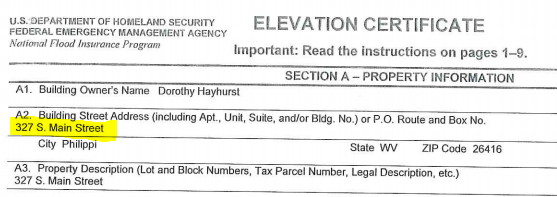 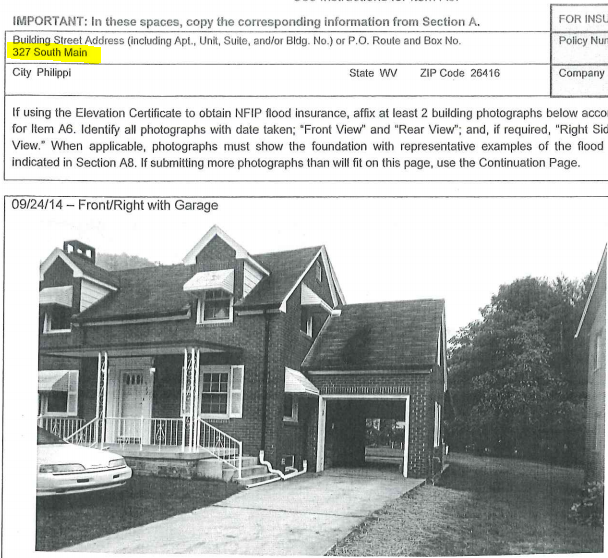 FEMA’s Elevation Certificate lists location as 327 S Main Street
Building Identifiers
Collect multiple spatial identifiers to verify location
Notes:  Owner Name from assessment records and Building Pictures (elevation certificates) can be helpful for property identification purposes

Proper Building and Property Identifiers are important for exchanging building-level data efficiently among local, state, and federal partners (including UDFs, LOMAs, Mitigated Buyout Properties, Elevation Certificates, Repetitive Loss Structures, etc.)
= Unique Identifiers
Building 7170:19-07-022B-0021-0000
Detailed Building Inventory Record
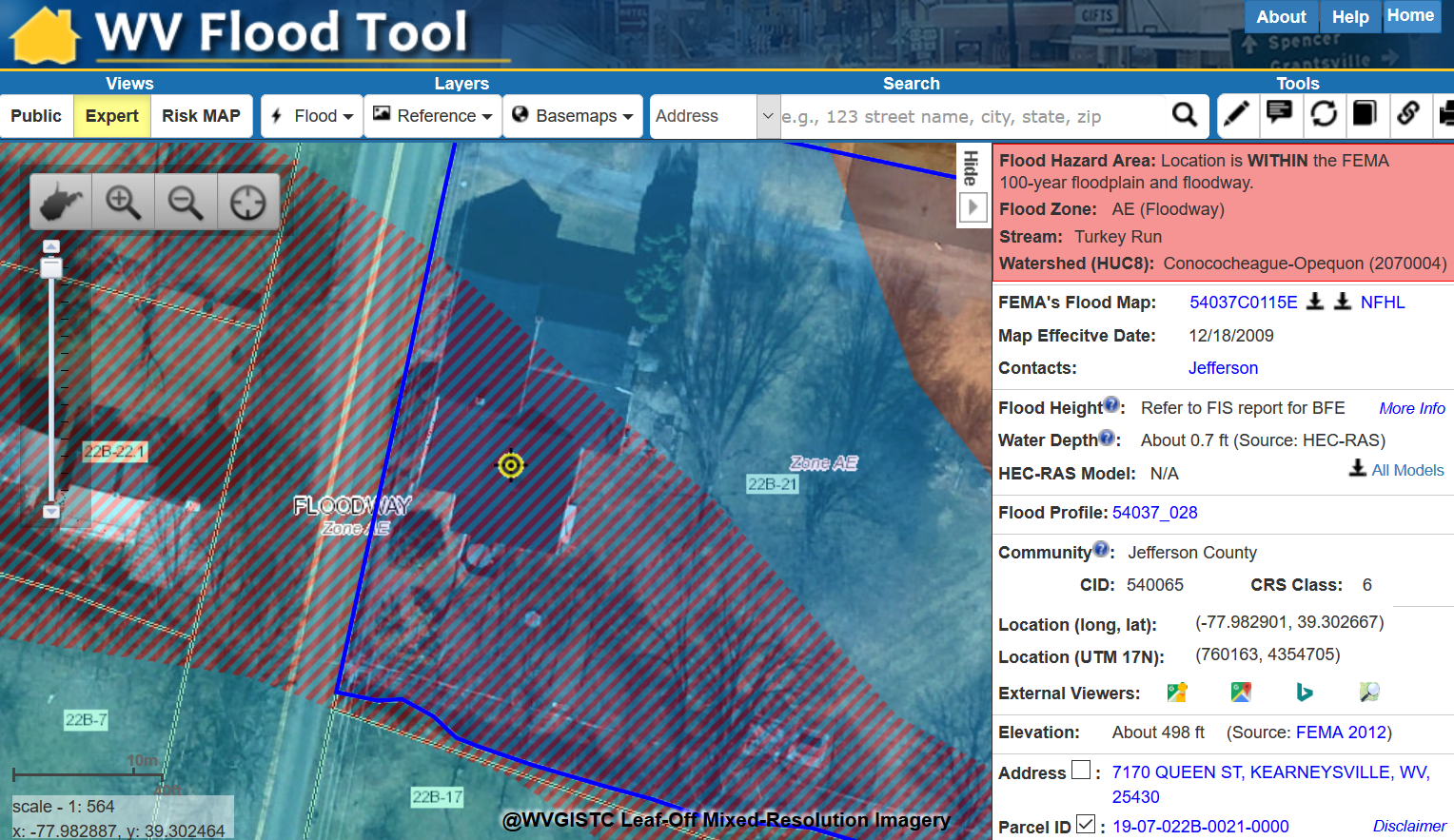 Residential Home in Floodway with
High Building Exposure Value of $274,500
Building 7170:19-07-022B-0021-0000
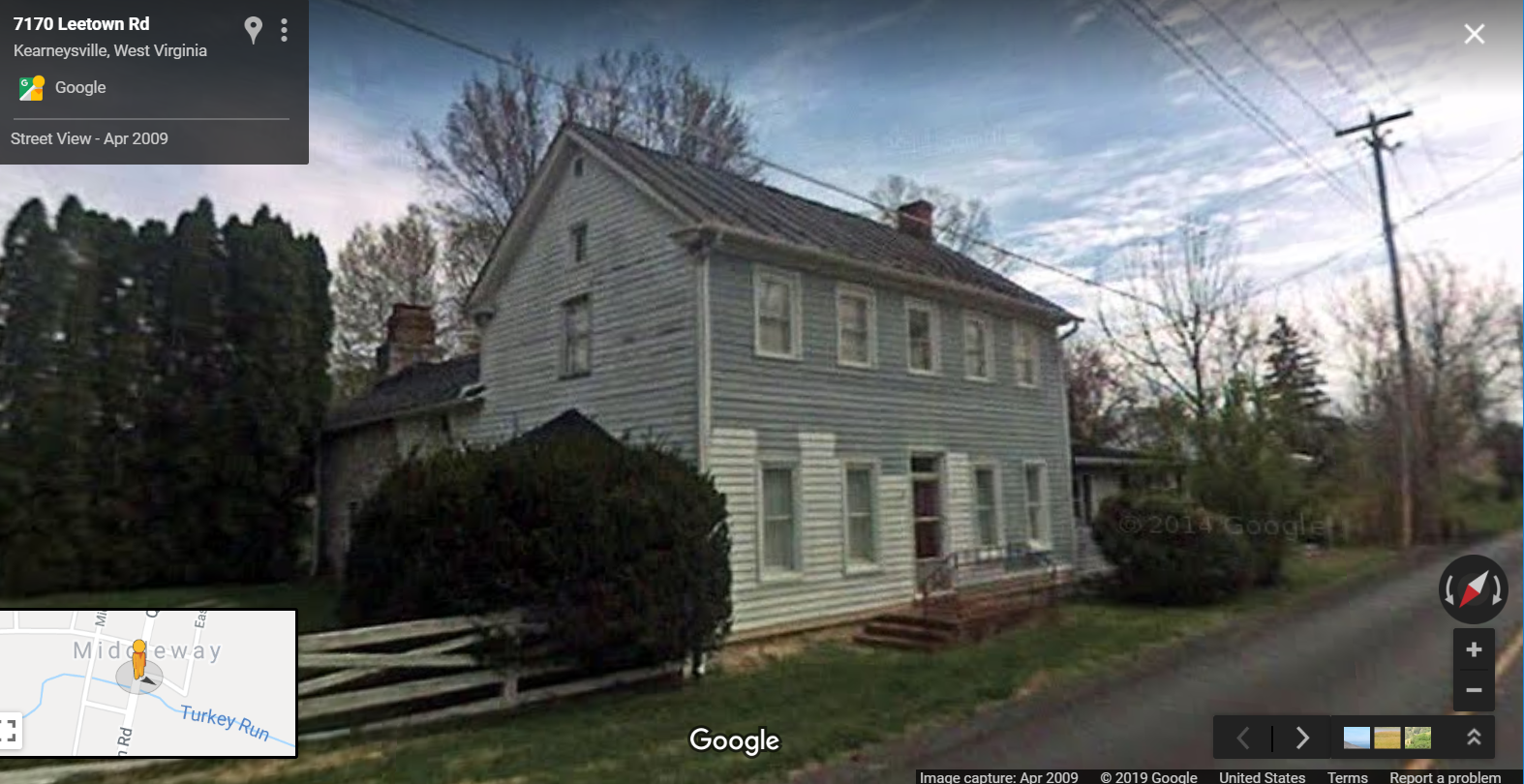 Flood Tool External Link to Google Street View
Building 7170:19-07-022B-0021-0000
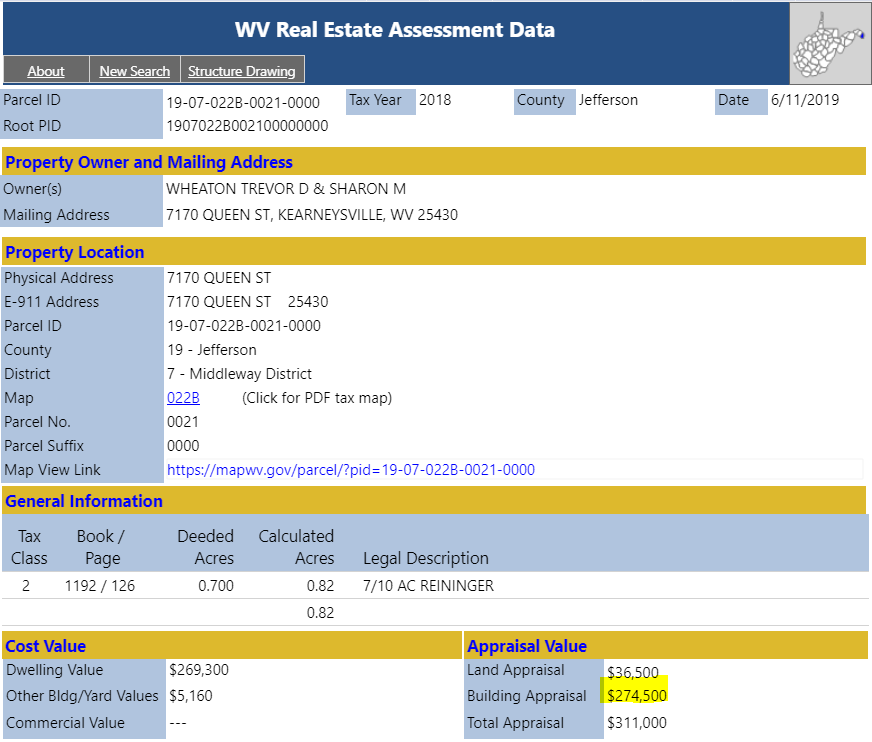 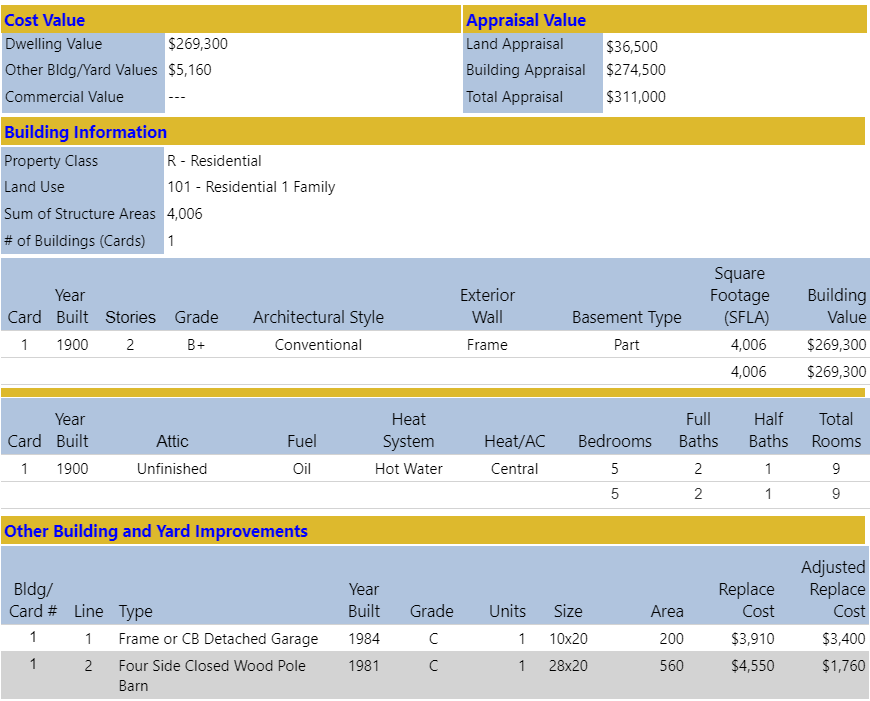 Main Building Information
Owner and Property Location
Outbuildings
Legal Description
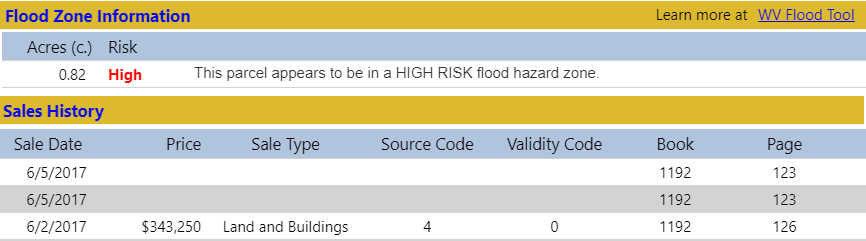 Cost Values
Property Intersect Flood Zone
Web Parcel Assessment Report for Building Identification, Building Characteristics, and Cost Values
Building 7170:19-07-022B-0021-0000
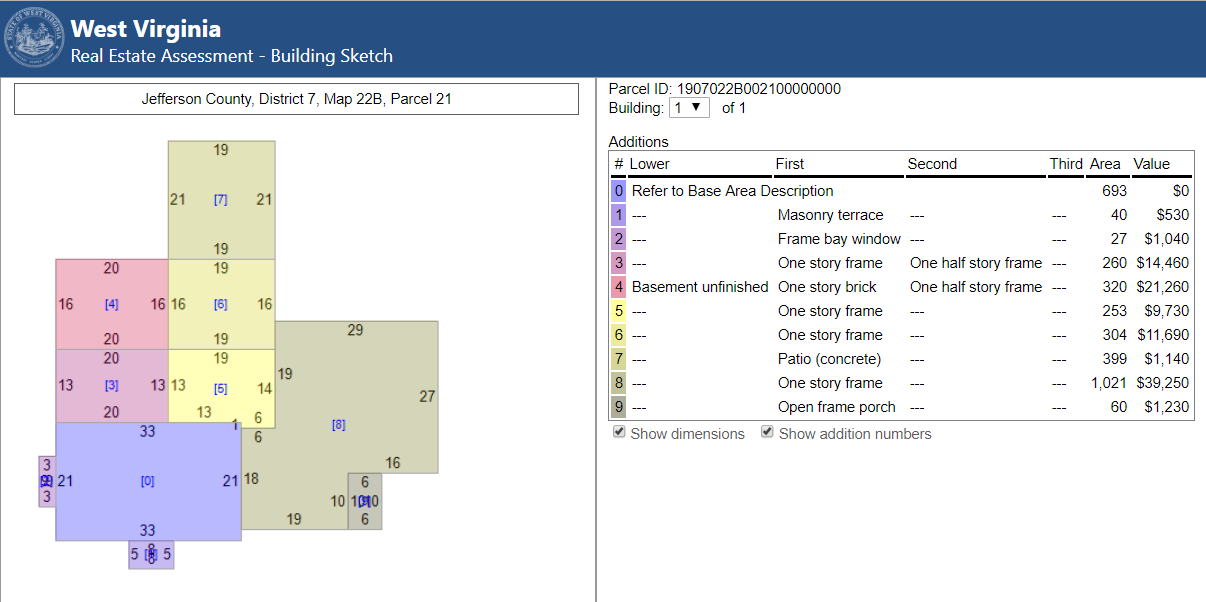 Building Sketch Diagram (main area and additions)
Building Sketches from parcel assessment records are available for all Residential and Farm properties.  Very useful for Building Identification.
Building 7170:19-07-022B-0021-0000
Detailed Building Inventory Record
Building 7170:19-07-022B-0021-0000
Sample Records of Modified Building Inventory for Jefferson County
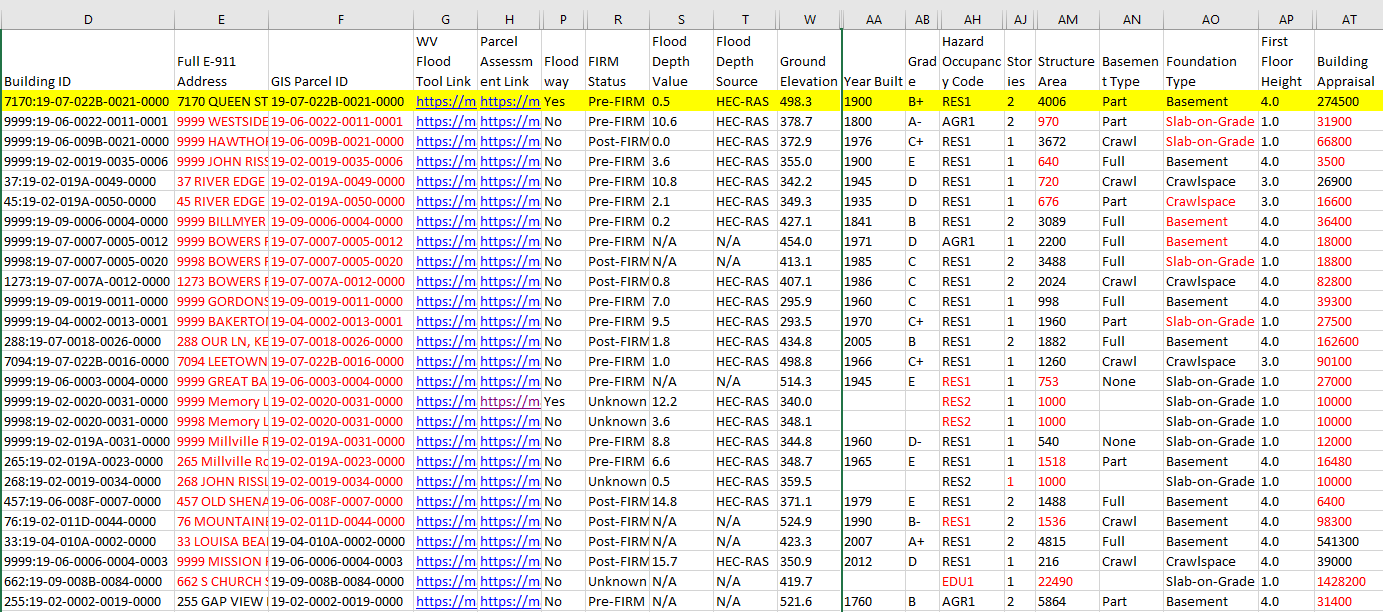 Black Text: Default E-911 Parcel/Assessment Values
Red Text:    Modified Building Records (Identifiers, HazusOccCode, Cost, Area, etc.)
Blue Text:   Map and Assessment Report Web Links to WV Flood Tool
Building Inventory Status
Building Inventory Versions of Accuracy Improvement
Currently identifying flood-risk structures for 16 counties
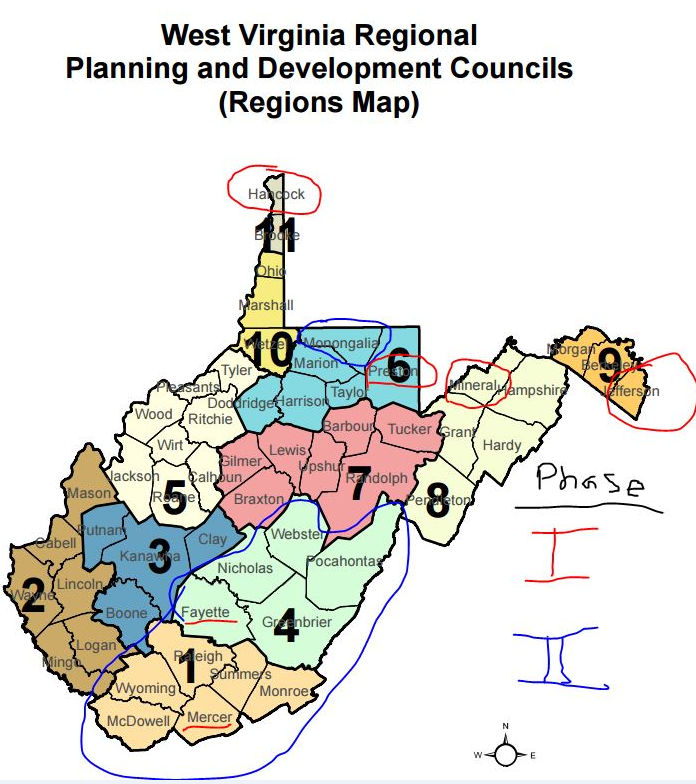 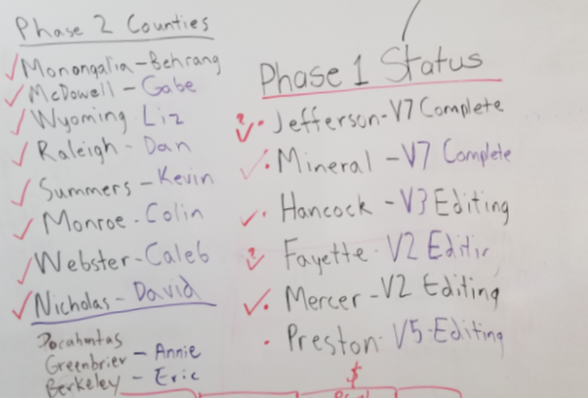 Version 7
Ongoing Building Inventory Counties
Building Inventory - Iterative Process & Versions
Statewide Flood Risk Assessment
Flood Model Outputs
Flood Models
FEMA Open Hazus Flood Assessment Structure Tool (FAST)
Building Direct Economic Loss Estimates
Incorporate Population Displacement and Short-Term Shelter Needs in FEMA’s Open Hazus script  
Model Data Outputs
Community-Level 
Building-Level
3D Visualizations   
Risk Layers Published to RiskMAP View of WV Flood Tool (www.mapwv.gov/Flood)

Community Flood Risk Assessments
Submit flood risk assessments and data to communities, state, and federal partners
Identify potential mitigation actions and resources for stakeholders that correlate with risk assessment outputs/analytics
MODEL OUTPUTS
Community-Level 
Building-Level
3D VisualizationsPublished to WV Flood Tool
Hazus Flood Loss Estimation Program
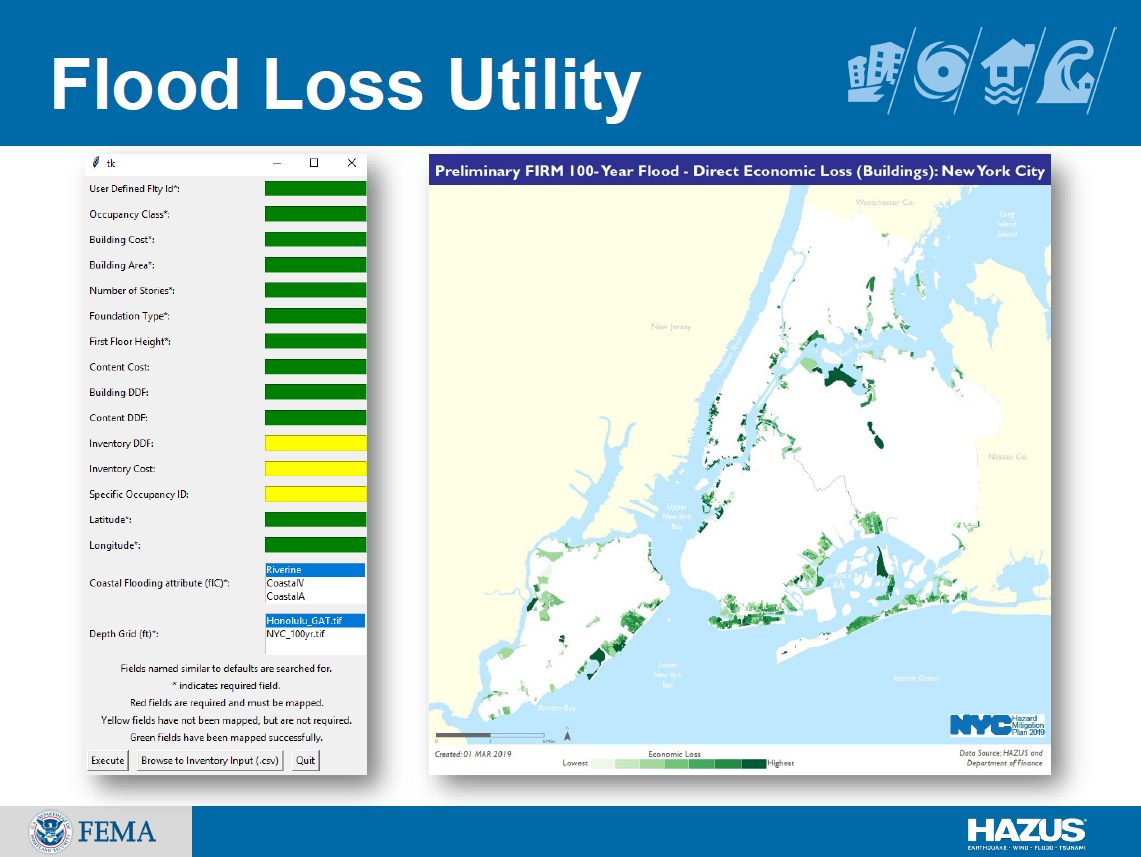 It works!Very beneficial for project!
Slide courtesy of FEMA
Goal: Add Shelter Model to Hazus FAST
ORIGINAL MODEL:
The expert-based short-term shelter model developed by Harrald et al. (1989) at George Washington University for the earthquakes in Northern California in a contract with the American Red Cross
	Reference:
Harrald, J. R., Al-Hajj, S., Fouladi, B., & Jeong, D. (1994). Estimating the demand for sheltering in future earthquakes. Unpublished paper, Department of Engineering Management, the George Washington University, Washington, DC.

Socio-economic variables for shelter model weighted by experts:
Income (In five classes from $10,000 to $35,000) 
Ethnicity (White, African American, Hispanic, Asian/Other)
Age (Under or above 65)
Residence Type (Owned, Rental, Vacation)

Modified and applied to floods in "Flood Model Hazus-MH Technical Manual", Chapter 13 removing ethnicity and residence type
VARIABLES:
Objective:  Incorporate Population Displacement and Short-Term Shelter Needs in FEMA’s Open Hazus script
Jefferson County– Proposed Shelter Model
Building-Level
Building-Level
Assessment Records
Population
Displacement
Building Characteristics
Occupancy Class
Flood Depth Value >=1 ft
Based on limitations of physical access
Community-Level
Average Household Size
Short-term Shelter Needs
Community-Level
U.S. Census Data
Shelters used up to 3 weeks
Population & Household Size
Income
Age
 Ethnicity
 Housing Characteristics
Can be used in the future models
Jefferson County– Displacement
BASE MODEL: Flood Model Hazus-MH Technical Manual 
MODIFICATIONS: Scale of calculations changed to buildings
DATA:
Hazard Occupancy Code and Flood Depth Value from assessment data of Jefferson County at the scale of buildings (Building Inventory)
Average Household Size of the communities from census data (2017 American Community Survey (ACS) 5-Year Estimates downloaded from "American Fact Finder“)
METHOD:
Extraction of the buildings located in flood zones with the depth value of 1 ft or more
Estimating the number of the residential units in each building using the occupancy code
Calculation of the estimated residing population in each building using the average household size of the community
Adding the population of the buildings in each community
Jefferson County– Displacement
DEFINED EQUATION:
Where:
#DIIN = the number of displaced individuals as a result of inundation with the depth equal or more than 1 foot 
ResUNITIN= the number of residential units in each building located within the area of inundation with the depth equal or more than 1 foot 
AveHHSizeCOMM= the average household size of the community where the building is located
j= the number of residential buildings within the flooded area with the depth equal or more than 1 foot
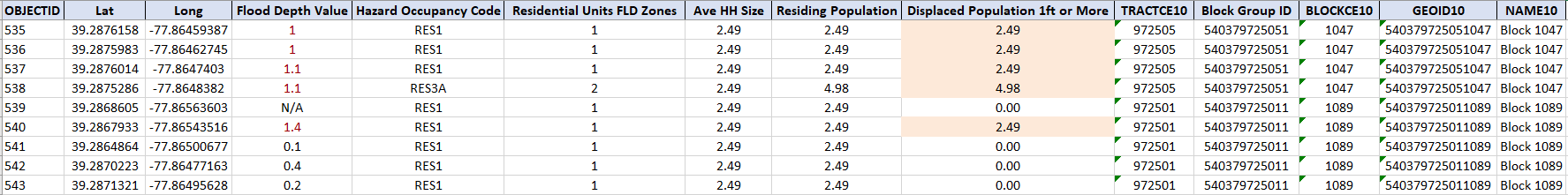 A part of the population displacement table at building level
Jefferson County– Shelter Needs
BASE MODEL: Flood Model Hazus-MH Technical Manual 
MODIFICATIONS: Income classes updated based on the inflation rate
DATA:
Displaced Population estimated in the previous part
Household Income and Age from census data (2017 American Community Survey (ACS) 5-Year Estimates downloaded from "American Fact Finder“)
METHOD:
Based on "Flood Model Hazus-MH Technical Manual", Chapter 13, at the scale of communities:
Calculation of the percentage of households in the income classes:
- IM1: HH Income per year < $20,000 
- IM2: $20,000 <= HH Income per year < $30,000 
- IM3: $30,000 <= HH Income per year < $50,000 
- IM4: $50,000 <= HH Income per year < $60,000 
- IM5: $60,000 <= HH Income per year
Calculation of the percentage of individuals in the age classes:
 AM1: Less than 15 years 
 AM2: 15 to 64 years 
 AM3: 65 years or more
Jefferson County– Shelter Needs
MODIFICATIONS TO INCOME CLASSES:
The inflation rate of 1990 to 2017 (1.87) was slightly changed while applying to make the intervals match the census data
Jefferson County– Shelter Needs
USED EQUATIONS:
Where:
#STP = Number of people using established shelters
akm = a constant calculated as below
DP = Displaced population by inundation with equal or more than 1 foot depth (from the previous stage)
HIk = Percentage of population in the kth income class
HAm = Percentage of population in mth age class
Where:
IW = Shelter category weight for income (0.8)
AW = Shelter category weight for age (0.2)
IMk = Relative modification factor for income (calculated using table 13.2 in the manual)
AMm = Relative modification factor for age (calculated using table 13.2 in the manual)
Jefferson County– Results
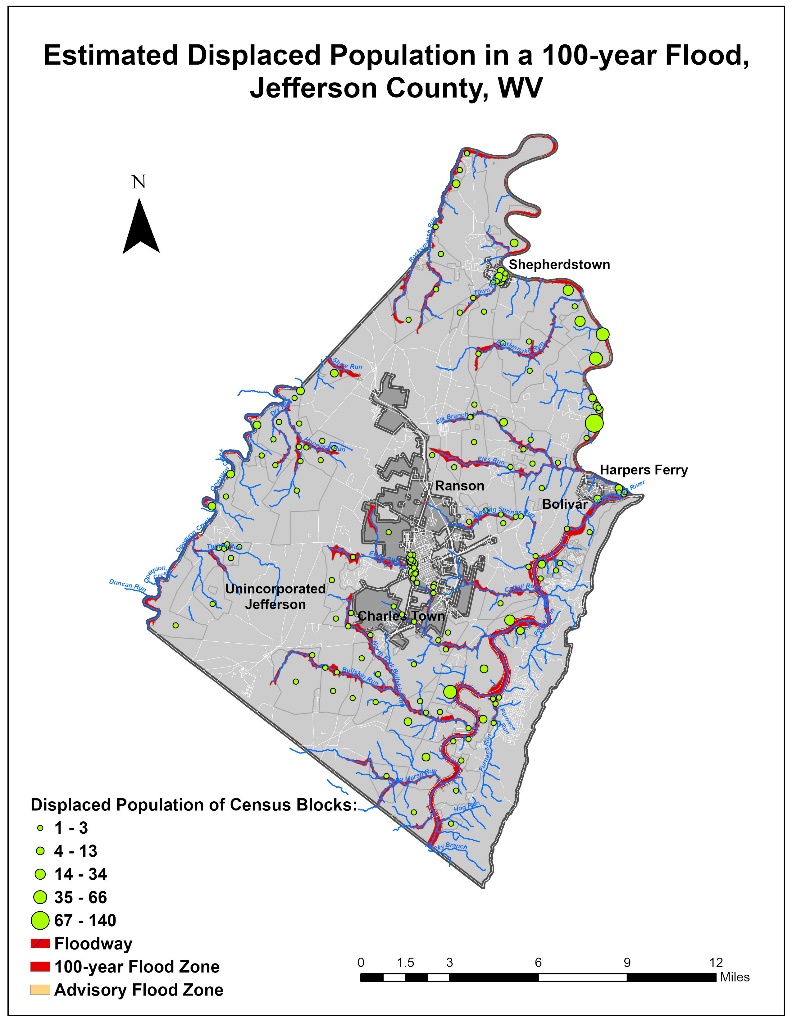 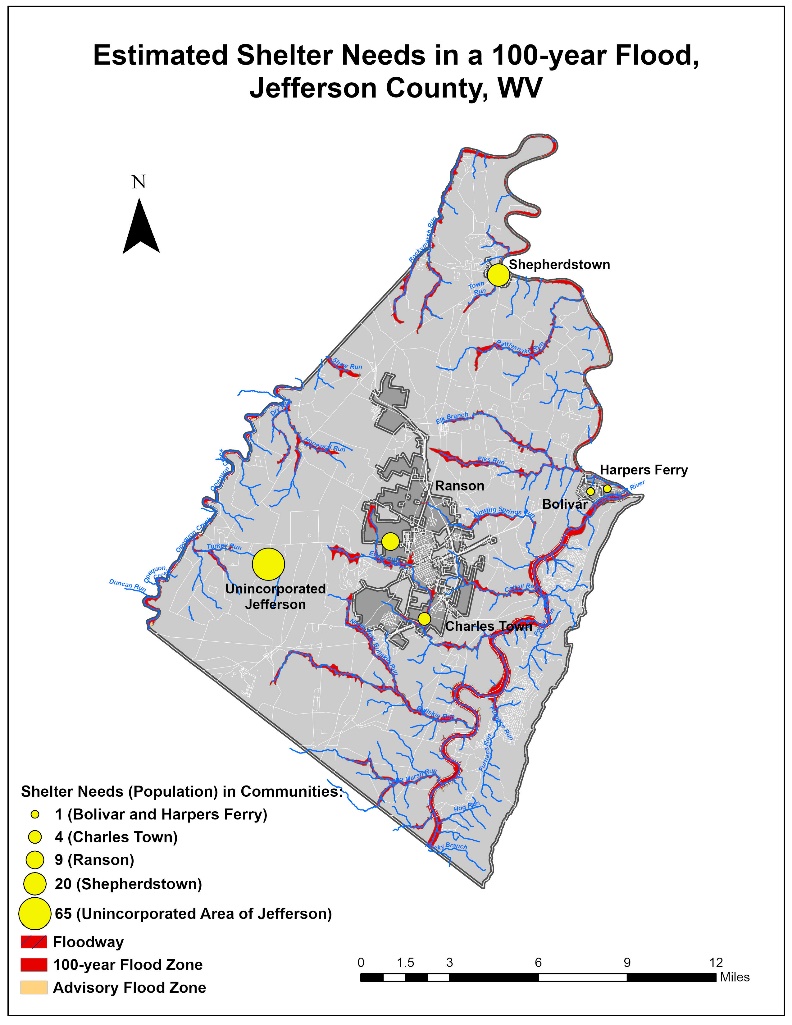 Future Directions
Include more variables relevant to housing characteristics in the shelter model such as: 
Housing Ownership Type (Owned or Rental)
Occupancy Type (Single family, Multi-family, & Mobile Home)
Geography: Urban versus Rural
Research and review the actual shelter data of floods provided by the American Red Cross to test the model
Data preparation for unincorporated areas missing in the census data by subtracting the demographic data of the communities from those of the county
Automate data processing of the required variables for displacement and shelter estimations
Customize Open Hazus “FAST” Flood Assessment Structure Tool including population displacement and shelter needs

“… the task of estimating and preparing for shelter demand is still very challenging.” (Dr. John Harrald, 2019)
“The results of all modeling efforts should be interpreted with a degree of skepticism.” (Harrald et al., 1994, p.13)
“Any model is a selective representation of reality.” (Harrald et al., 1994, p.14)
Statewide Flood Risk Assessment
Outputs Published
Model Data Outputs
Community-Level 
Building-Level
3D Visualizations   
Risk Layers Published to RiskMAP View of WV Flood Tool (www.mapwv.gov/Flood)
RiskMAP View – Martinsburg, WV
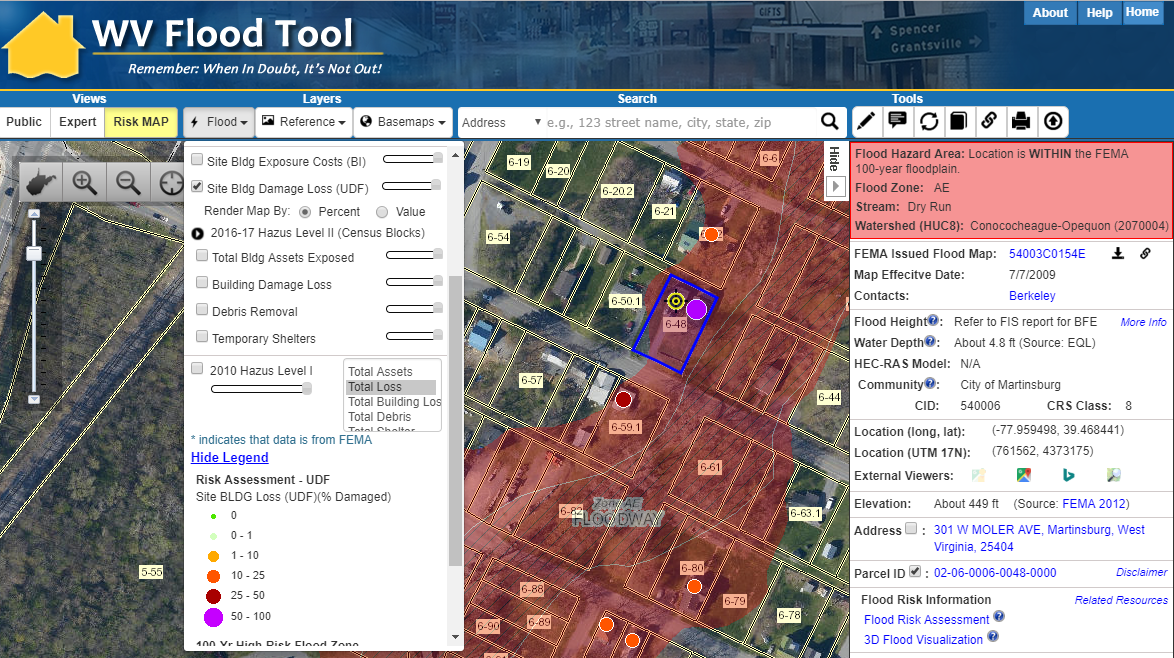 Flood Risk Awareness & Mitigation Planning
https://www.mapwv.gov/flood/map/?wkid=102100&x=-8678412&y=4788996&l=11&v=2
Flood Risk Structures of Martinsburg
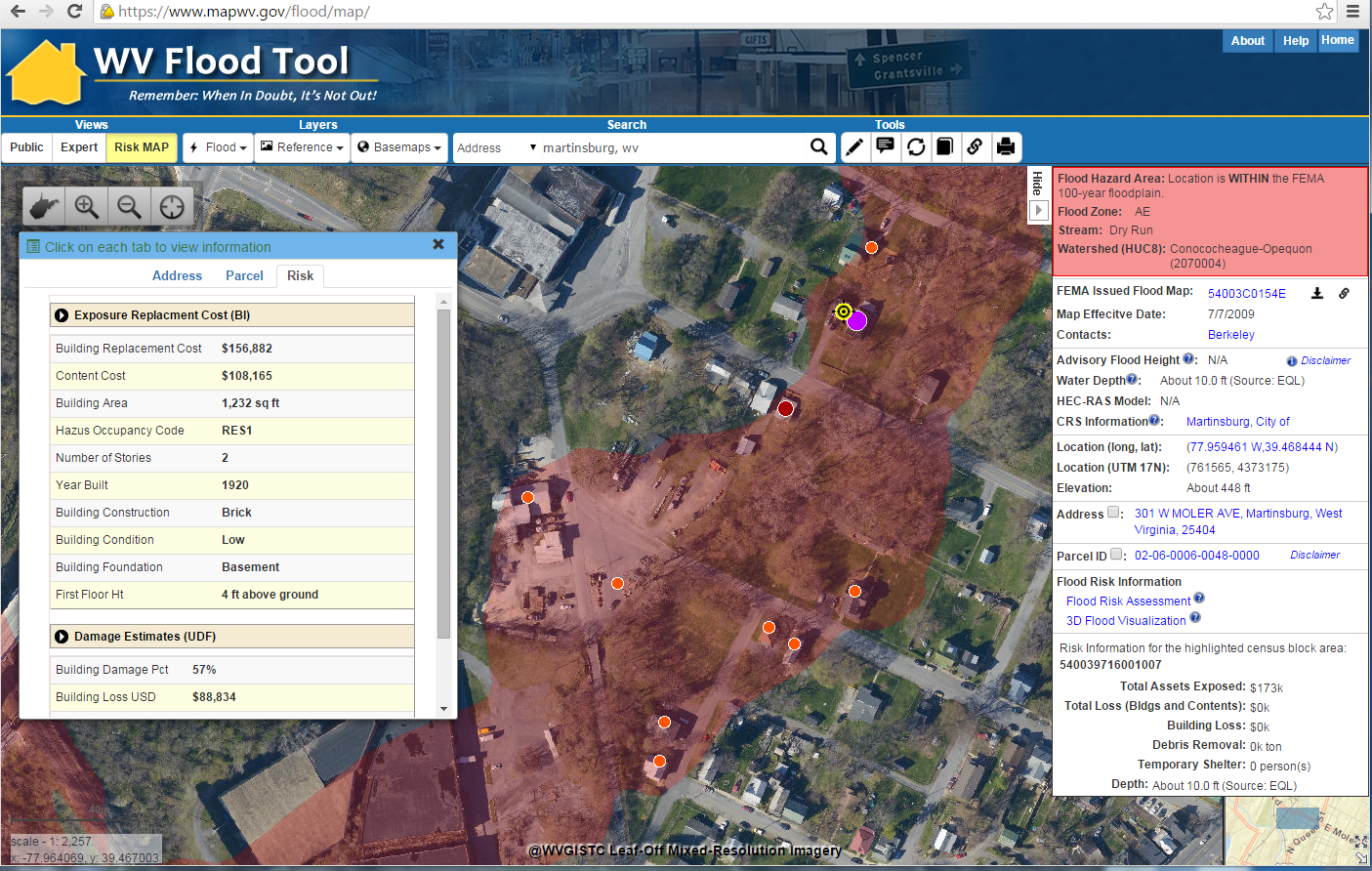 Building Flood Loss Damage

57% of Residential Home Damaged at a Loss of $88,834
Flood Risk Building Info
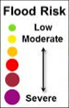 Flood Risk Assessment Building Link
https://www.mapwv.gov/flood/map/?wkid=102100&x=-8678481&y=4788856&l=11&v=2
The Risk MAP View allows for viewing flood loss estimates at the building or structure level for a 1%-annual-chance flood event
RiskMAP View – 3D Visualization
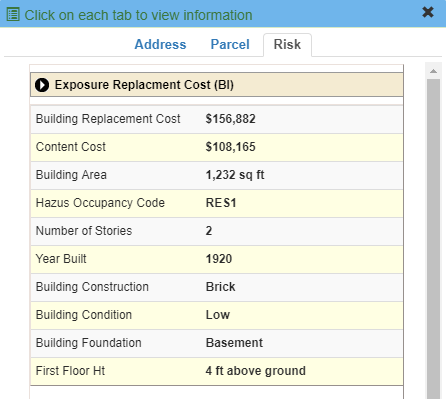 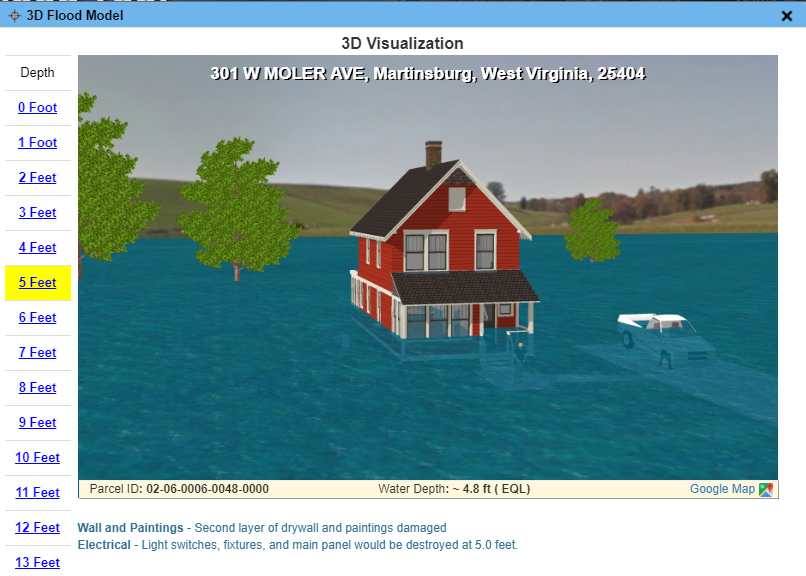 BuildingExposure
Flood Depth – 3D Visualization
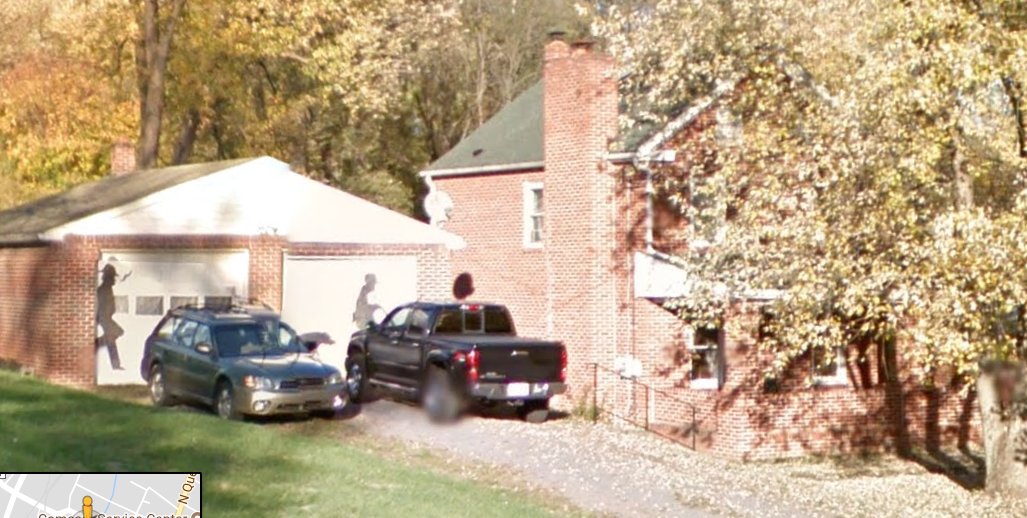 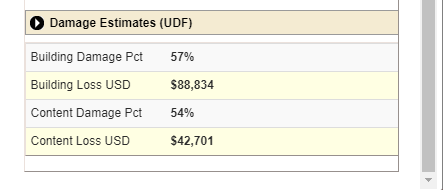 HAZUS Loss Estimate
Street View Image
Building Changes Since Last FIRM
Concept Slide of Flood Risk Layer on Flood Tool
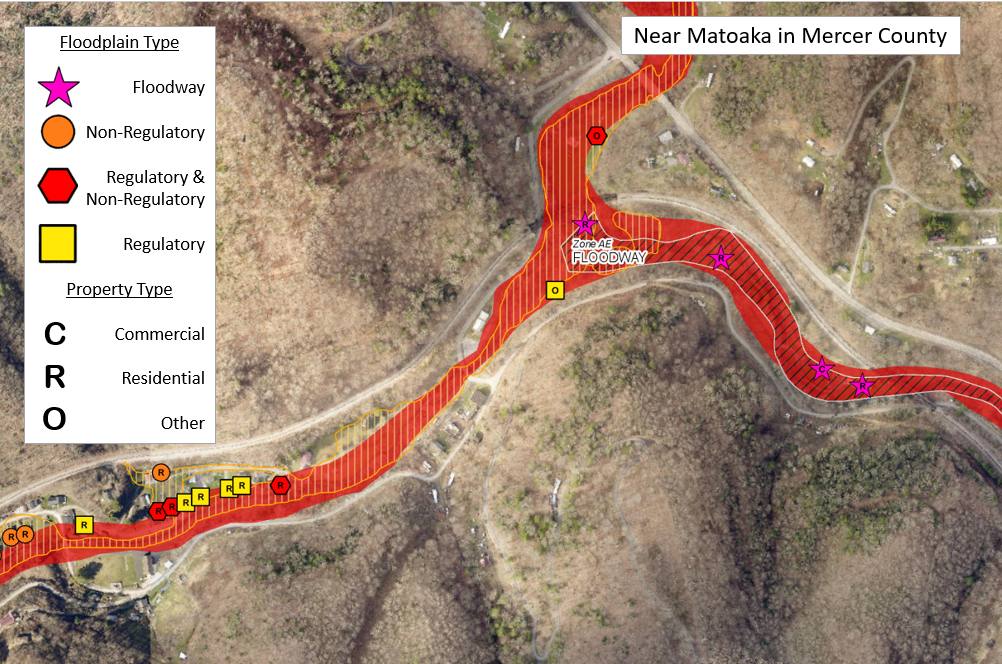 Mapped IN SFHA
No Change
Mapped Out of SFHA
Non-Regulatory
Preliminary Studies
Advisory A Zones
Updated AE Zones
Analogous to Changes Since Last FIRM (CLSF), but Building Changes Since Last FIRM (bCLSF)
Building Counts – Logan County
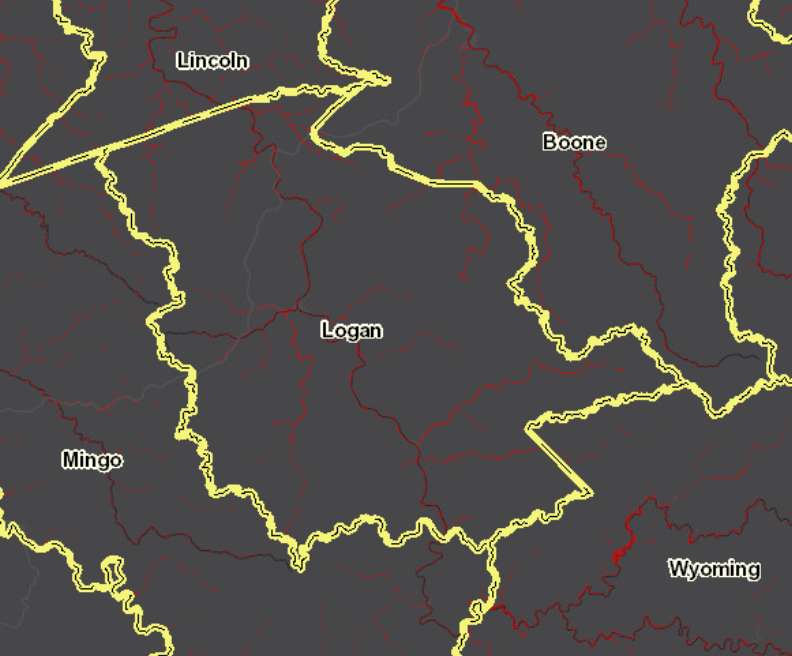 Logan County has a significant number of structures in the SFHA, Floodway, and Non-Regulatory Advisory A Zones that are High Risk
Sample Community-Level Report
Acreage of the SFHA (Top 20)
Sample Community-Level Tabular Report
Top 20 Unincorporated / Incorporated Areas with Highest Acreage of SFHA (aSFHA)
Modified aSFHA = Total aSFHA minus (1) large water bodies and (2) federal lands > 10 acres
Transportation Infrastructure
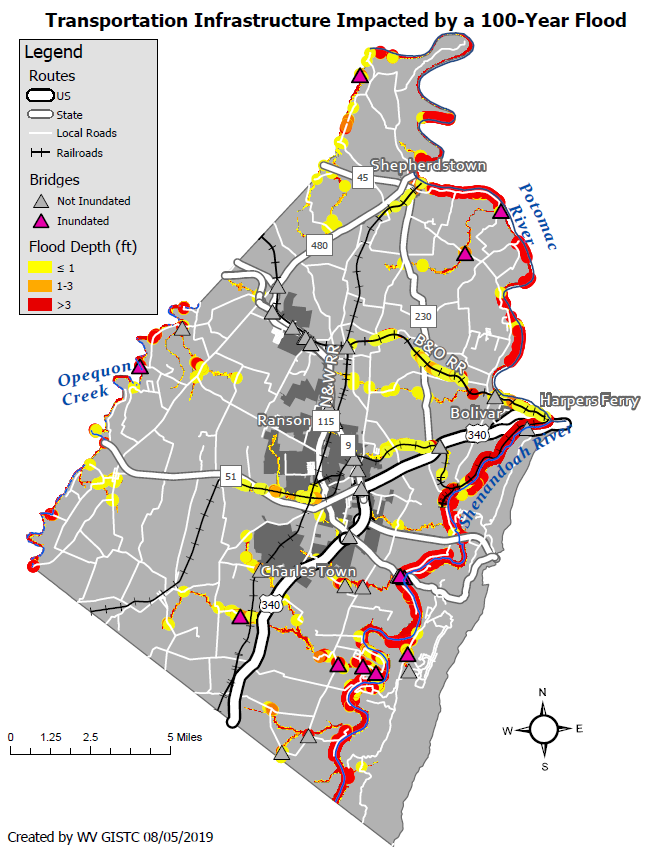 Jefferson County, West Virginia
Sample Flood Hazard Map on Transportation Infrastructure
Statewide Flood Risk Assessment
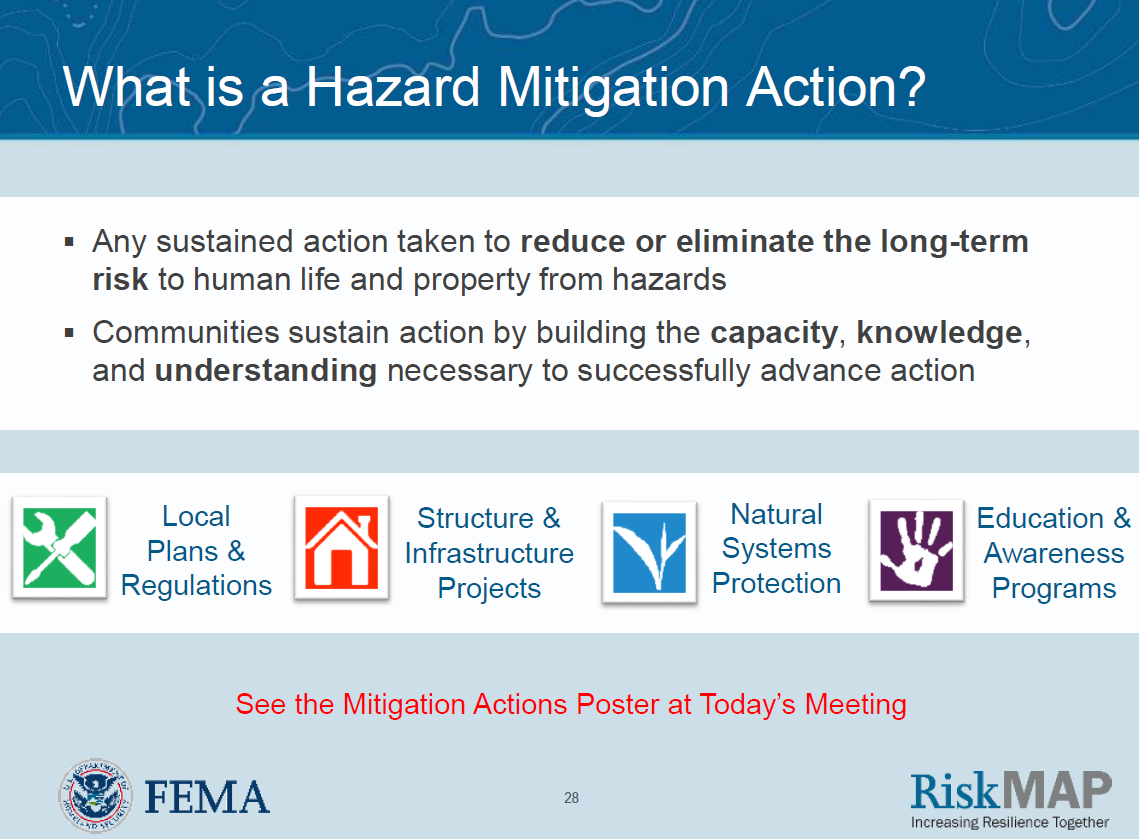 Slide courtesy of FEMA
Identify Mitigation Actions derived from Risk Assessments
Statewide Flood Risk Assessment
Community Engagement & Field Verification
Community Flood Risk Assessments
Submit flood risk assessments and data to communities, state, and federal partners.
Review potential mitigation actions and resources with stakeholders that correlate with risk assessment outputs/analytics.  Link to available FEMA and State Resource Guides:
Reducing Damage from Localized Flooding: A Guide for Communities    
Community Rating System Coordinators Manual
WV Floodplain Management Quick Guide

Field Accuracy Checks
Make necessary edits to Flood Risk Assessment GIS
Revisions serve as new Model Inputs for Building Inventory Cycle 

Communities do not need mapping software since…
Building-Level Flood-Risk Assessments can be viewed in a Spreadsheet Table with web links to WV Flood Tool
COMMUNITY ENGAGEMENT & FIELD ACCURACY CHECKS 
Floodplain Managers
Local Govt. Officials
Field Verification – Post-FIRM Structure
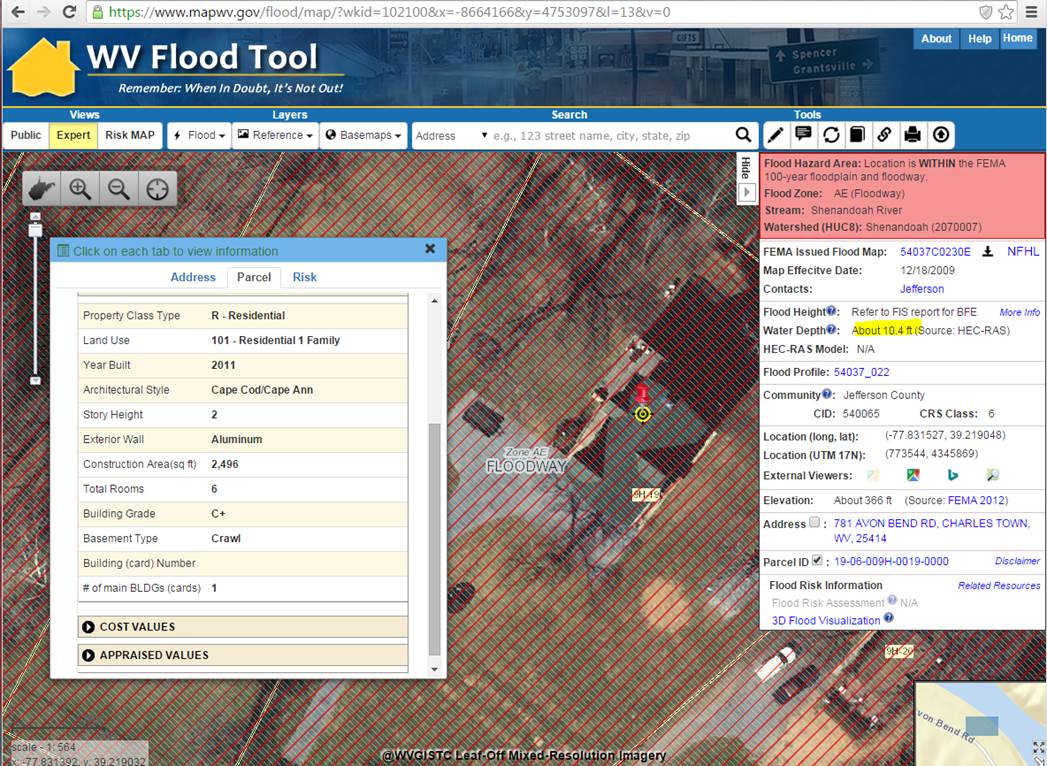 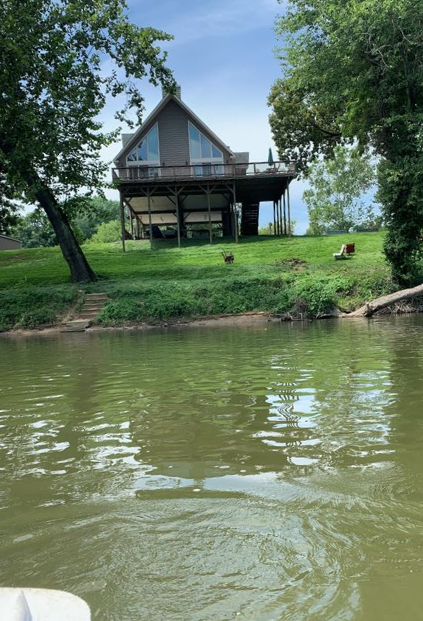 We are reviewing the model outputs and preparing the results for others to review.  For example, assessment data for the structure located at 781 Avon Bend Road in Charles Town along the Shenandoah River reveals that the Post-FIRM structure was built in 2011 with a crawlspace.  Besides this structure being in the Regulatory Floodway, the estimated 1% Annual Chance Water Depth for this structure is 10 feet.  Perhaps this would be a structure that someone may want to check the building permit to make sure the structure was built above the BFE+Freeboard.
 
<< 781 Avon Bend Road, Charles Town, WV  25414 >>
https://www.mapwv.gov/flood/map/?wkid=102100&x=-8664166&y=4753097&l=13&v=0
10 ft. Water Depth
Built 2011
Crawl Basement
<< 781 Avon Bend Road, Charles Town, WV  25414 >>
https://www.mapwv.gov/flood/map/?wkid=102100&x=-8664166&y=4753097&l=13&v=0
Post-FIRM Structure in Floodway?
Building Inventory
FAST Utility Output
Identify Mitigation Actions derived from Risk Assessments
Field Verification
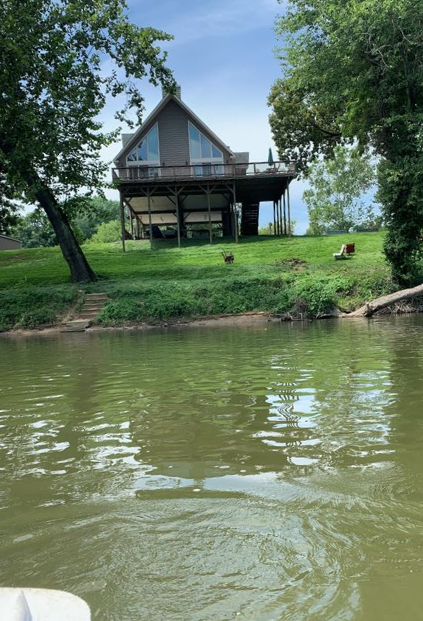 Field Verification of the structure located at 781 Avon Bend Road in Charles Town along the Shenandoah River in the Regulatory Floodway reveals that this Post-FIRM (2011) structure is built on a piles foundation.  The Foundation Type/First Floor Height will be changed in the Building Inventory and the FAST Loss Estimate Utility executed again for this structure.
The estimated Base Flood Water Depth for this structure is 10 feet and with 2 feet of freeboard 12 feet.
 
781 Avon Bend Road, Charles Town, WV  25414Building ID 781:19-06-009H-0019-0000 
WV Flood Tool Link:https://mapwv.gov/flood/map/?wkid=102100&x=-8664165&y=4753090&l=13&v=1
Field Verified from Shenandoah River
Contact Information
WVU GIS Technical Center, West Virginia UniversityKurt Donaldson, GIS Managerkurt.donaldson@mail.wvu.edu, phone: (304) 293-9467Eric Hopkins, GIS AnalystEric.Hopkins@mail.wvu.edu, phone: (304) 293-9463Maneesh Sharma, GIS Analyst
Maneesh.Sharma@mail.wvu.edu, phone (304) 293-9466
Behrang Bidadian , Graduate Research Assistantbehrang.bidadian@mail.wvu.edu